Modelo de Planilha PEB do DNIT
02
01
PLANO DE EXECUÇÃO BIM – PEB
MODELOS DE PLANILHA PEB
1.1 LINHA DO TEMPO DE IMPLEMENTAÇÃO
1.2 CONCEITUAÇÃO
1.3 OBJETIVOS
2.1 ESTRUTURAÇÃO
2.2 PLANILHAS
Plano de Execução BIM – PEB
Linha do Tempo de Implementação
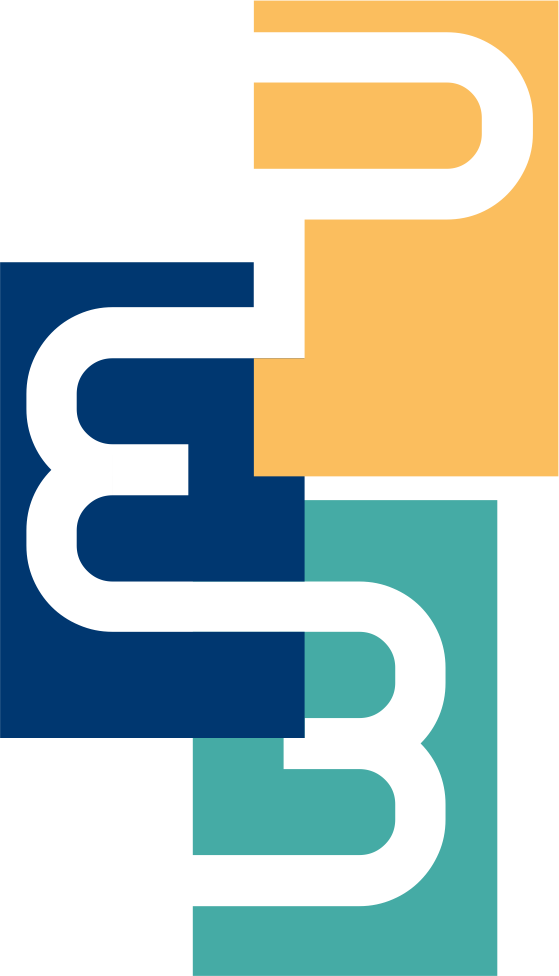 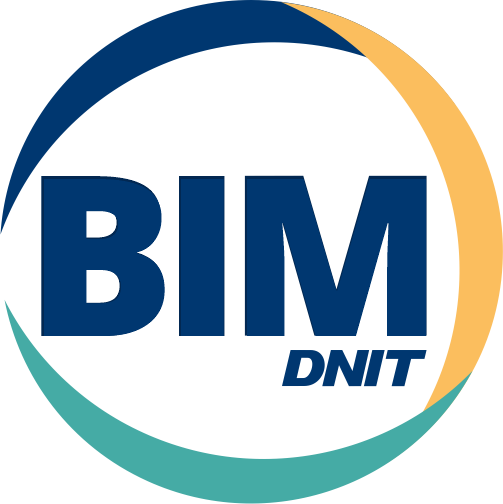 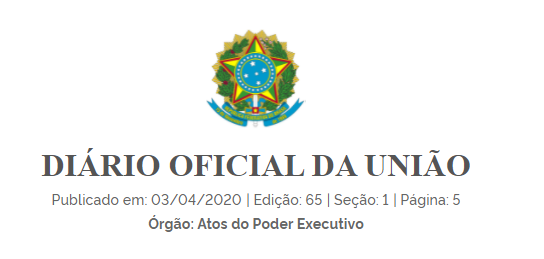 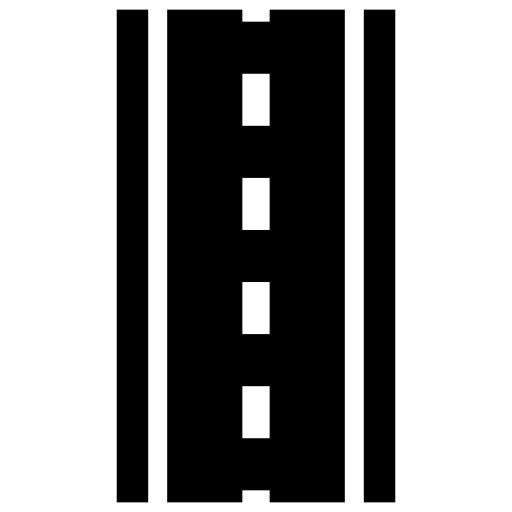 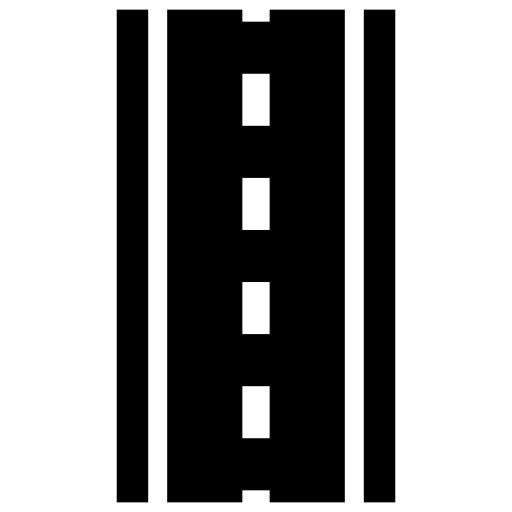 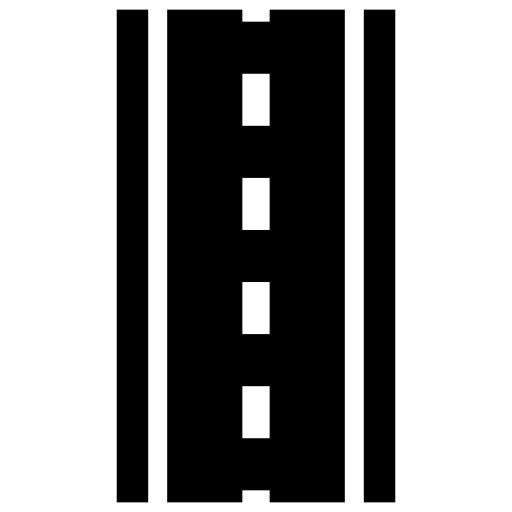 Plano de Implementação BIM (PIB)
Projeto Piloto PROARTE
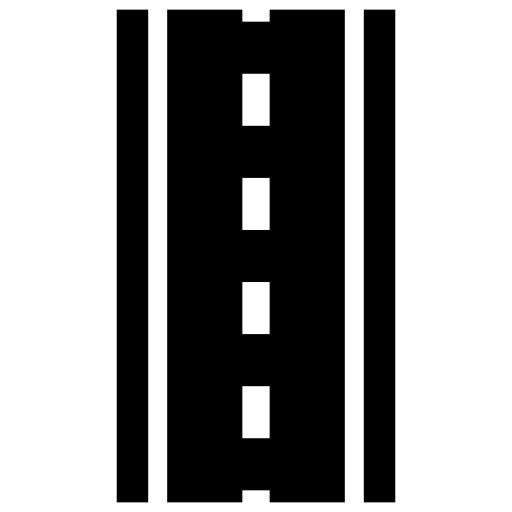 Modelo de Planilha PEB
Decreto nº 10.306
Instrução Normativa nº 32
Contratações Prioritárias de OAEs
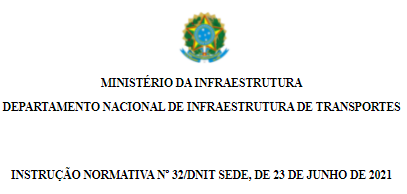 Produto de Contratação
Plano de Execução BIM
Plano de Execução BIM – PEB
Conceituação
PEB
Plano de Execução BIM – PEB
Objetivos
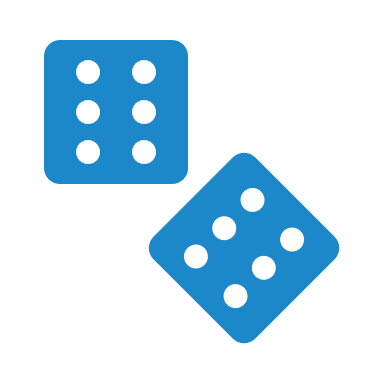 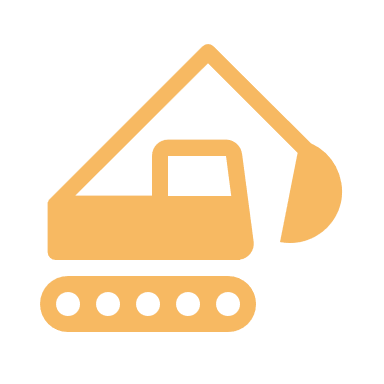 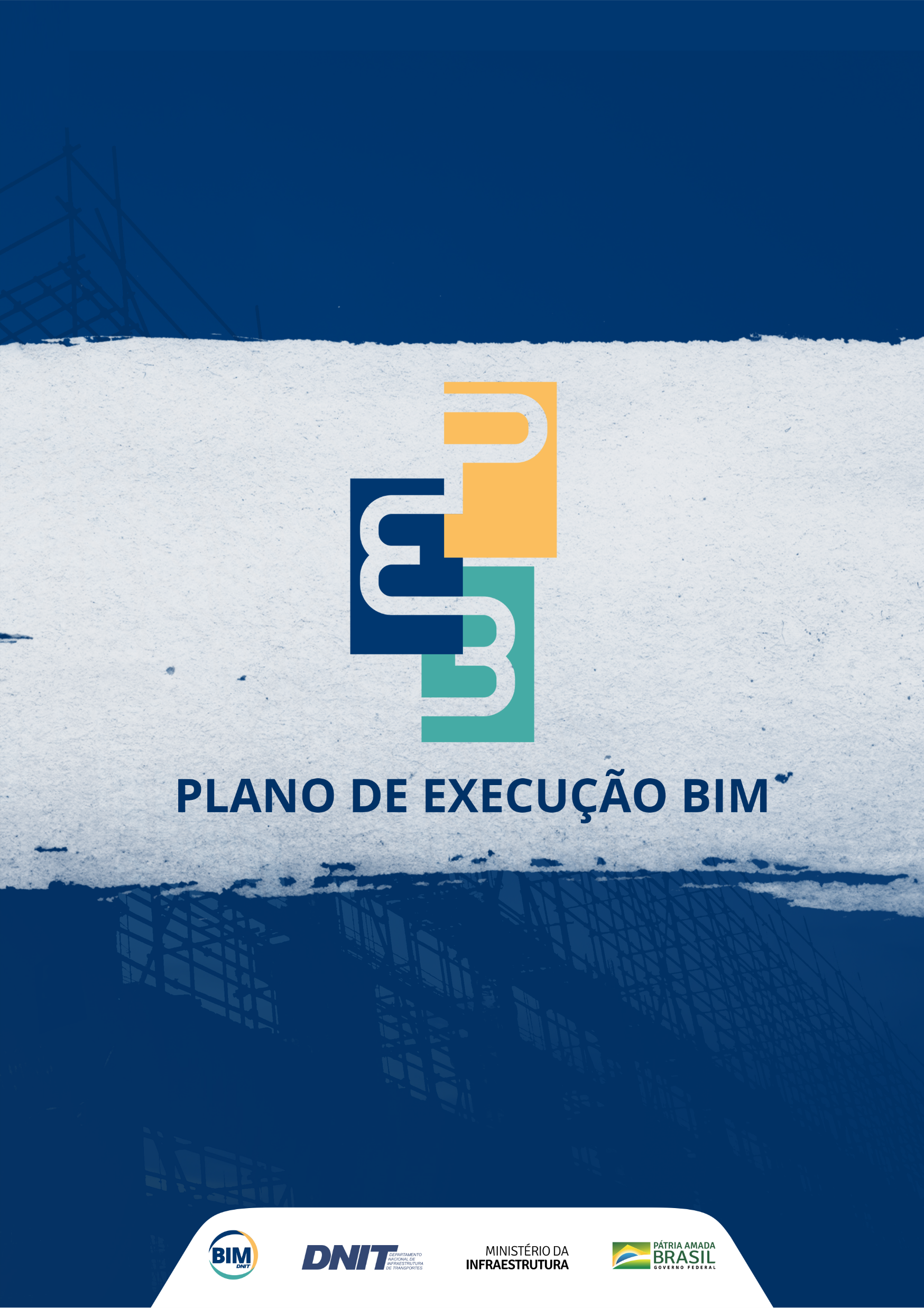 ADITIVOS
DADOS
CUSTO-BENEFÍCIO
MANUTENÇÃO
Gerenciar a manutenção preventiva do empreendimento
Dados confiáveis de um empreendimento existente
Executar obras sem aditivo de tempo e de valor
Realizar obras com melhor custo-benefício
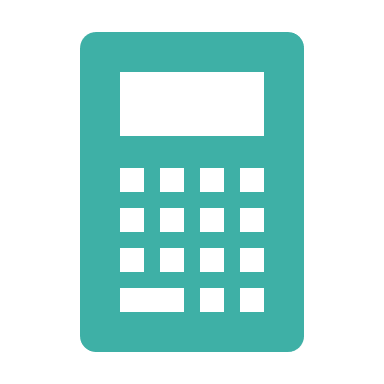 Modelo de Planilha PEB
Estruturação
Modelo de Planilha PEB
Planilhas - Identificação
Modelo de Planilha PEB
Planilhas – Objetivos e Usos BIM
Modelo de Planilha PEB
Planilhas – Pacotes de Entrega BIM
Modelo de Planilha PEB
Planilhas – Pacotes de Entrega BIM
Modelo de Planilha PEB
Planilhas – Estratégia de Colaboração
Modelo de Planilha PEB
Planilhas – Infraestrutura e Codificação
Modelo de Planilha PEB
Planilhas – SICRO
Modelo de Planilha PEB
Planilhas – Fluxograma de Processos
Modelo de Planilha PEB
Planilhas – Cronograma
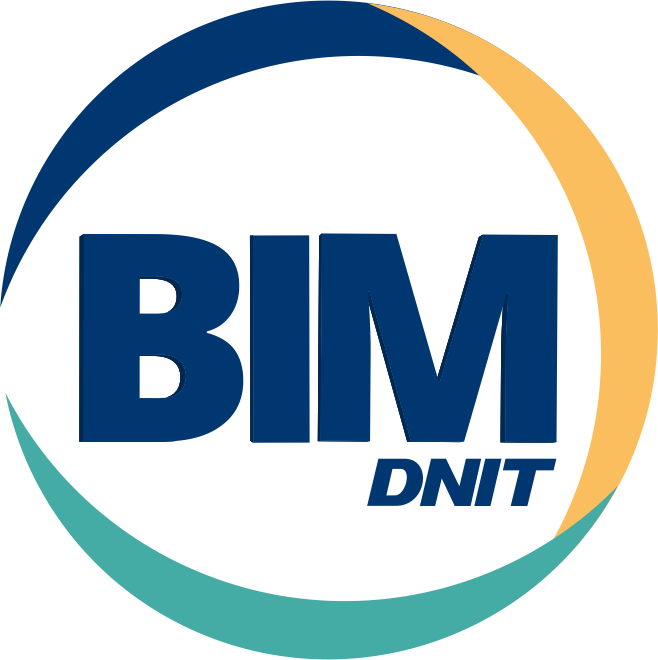 Obrigado!

Núcleo BIM/DNIT
E-mail: bim@dnit.gov.br